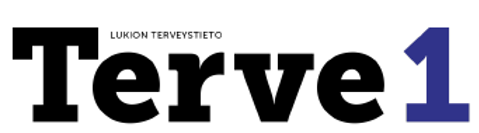 Seksuaali- ja lisääntymisoikeudet
Perustuvat YK:n ihmisoikeuksiin
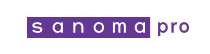 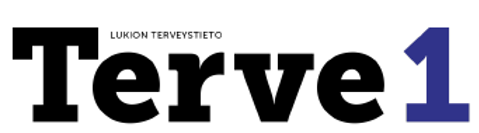 Kaikilla on oikeus tietoon
Tieto mahdollistaa 
- hyvän seksuaaliterveyden
- itsensä suojelun
- omasta seksuaalisuudesta nauttimisen.
Tieto seksuaalisuuden rikkaudesta ja riskeistä auttaa tekemään vastuullisia ja itsenäisiä valintoja.
Kuva: Unsplash.com/Kiwihug
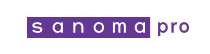 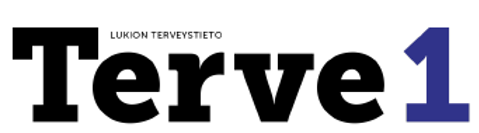 Oikeus saada ehkäisyneuvontaa
Kuva: Unsplash.com/Reproductive Health Supplies Coalition
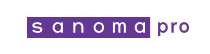 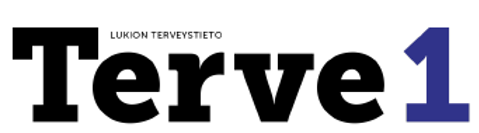 Vastuullinen ehkäisy
Hormonittomia menetelmiä
Miesten/ naisten kondomi
Kertakäyttöinen
Suojaa myös useimmilta seksitaudeilta
Kuparikierukka
Lääkäri asettaa kohtuun
Hormonaalisia menetelmiä
Yhdistelmäehkäisy valmisteita
Sisältävät sekä estrogeenia että keltarauhashormonia
Ehkäisypilleri
Ehkäisyrengas
Ehkäisylaastari
Keltarauhasehkäisyvalmisteita
Minipilleri
Hormonikierukka
Ehkäisykapseli
Kuva: Unsplash.com/Reproductive Health Supplies Coalition
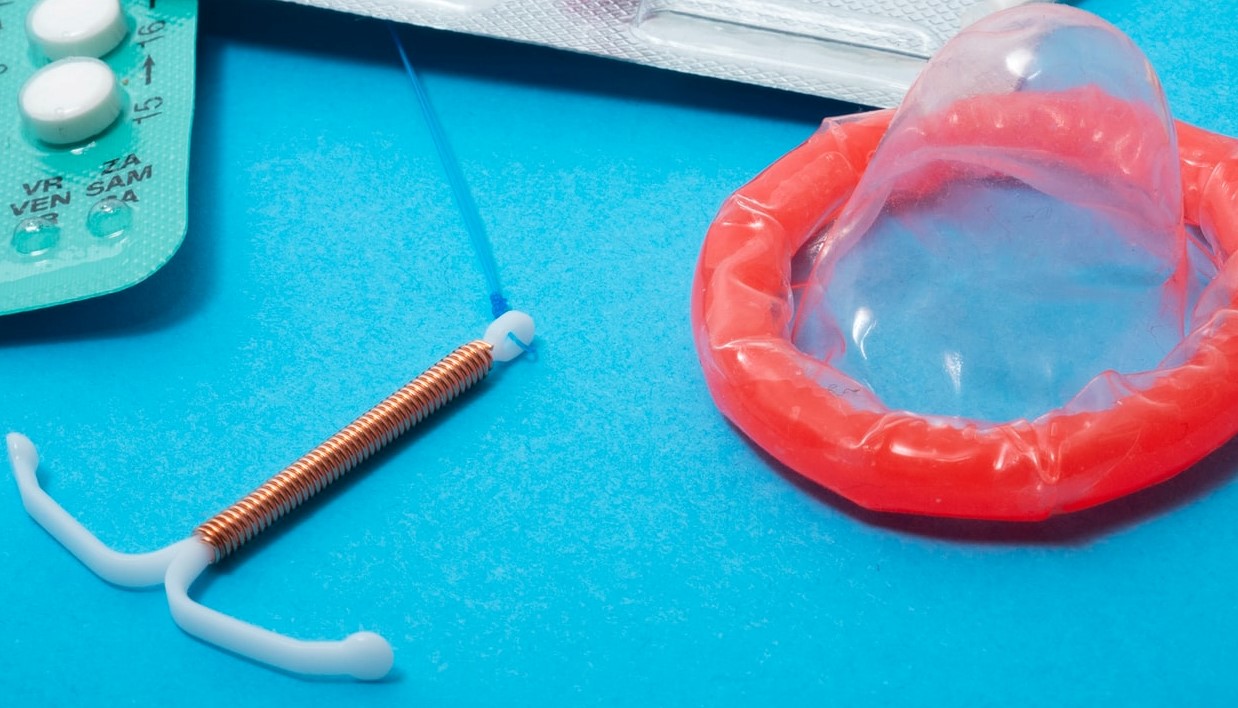 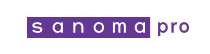 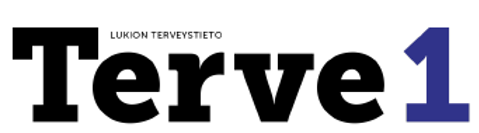 Oikeus saada seksitautien testausta ja hoitoa
Seksitaudit ovat bakteerien tai virusten aiheuttamia tartuntatauteja

Monet seksitaudit ovat oireettomia

Oireetonkin tauti voi aiheuttaa tulehduksia

Pitkään jatkunut tulehdus voi johtaa esim. lapsettomuuteen
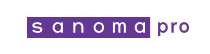 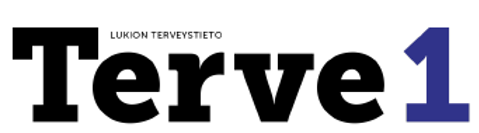 Oikeus suojella itseään ja tulla suojelluksi
Seksuaalinen itsemääräämisoikeus
Oikeus keholliseen koskemattomuuteen
Jokainen saa päättää: 
   kuka saa koskea, milloin ja miten
Seksuaalinen häirintä
Ei-toivottua sanallista, sanatonta tai fyysistä seksuaalista käyttäytymistä
Loukkaa toisen fyysistä tai psyykkistä koskemattomuutta
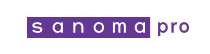 Kuva: Unsplash.com/Mika Baumeister
Seksuaalinen häirintä loukkaa koskemattomuutta
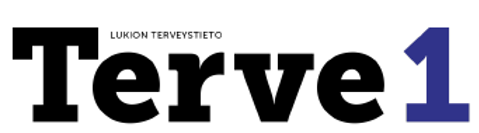 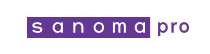 Kuva: Unsplash.com/Mika Baumeister
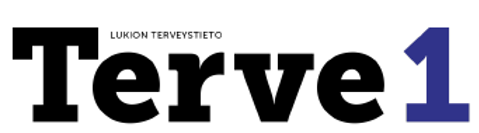 Oikeus yksityisyyteen
Oikeus päättää 
tietoisesti ja vastuullisesti omaan seksuaalisuuteensa liittyvistä asioista
kumppanista ja naimisiinmenosta
lastenhankinnasta, lapsiluvusta ja lastensaannin ajankohdasta
Kuva: Unsplash.com/Dayne Topkin
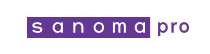 Kuva: Unsplash.com/bari abikar
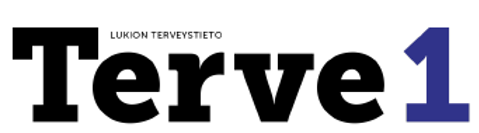 Oikeus näkyä
Tulla nähdyksi ja kuulluksi

Ilmaista omia mielipiteitään

Olla turvassa syrjinnältä, häirinnältä ja väkivallata
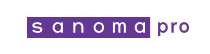 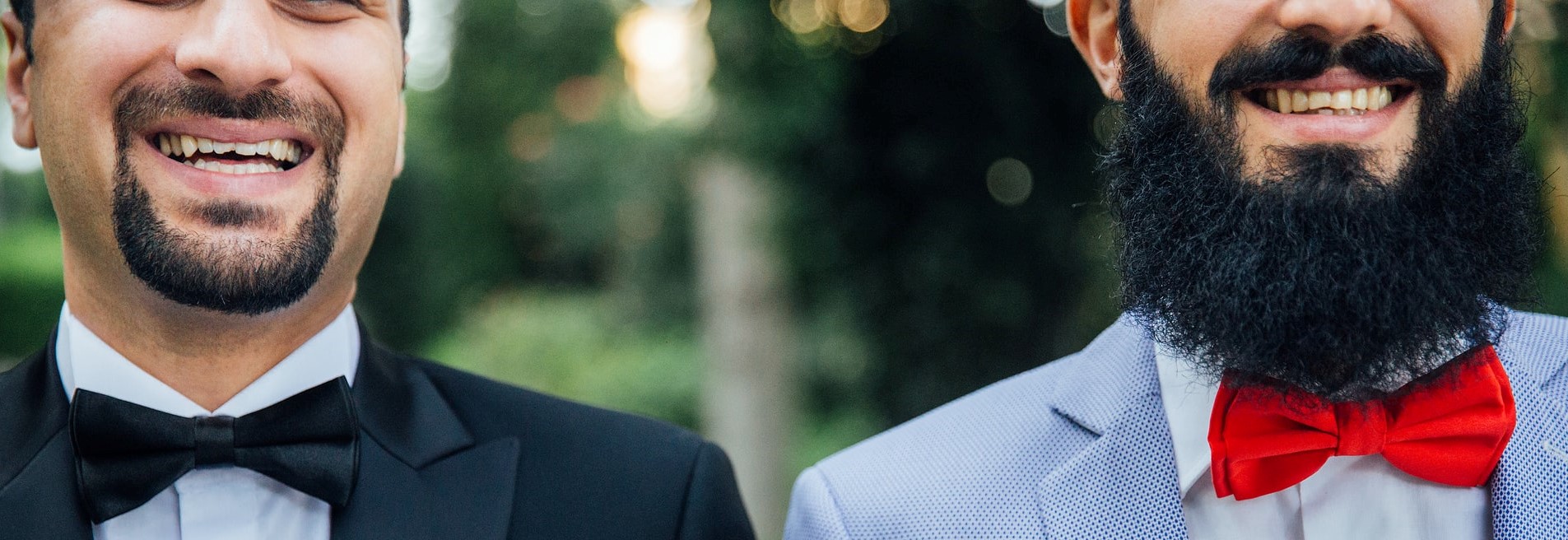 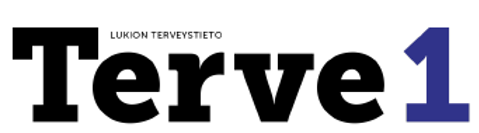 Kuva: Unsplash.com/Alvin Mahmudov
Oikeus omaan seksuaalisuuteen

Nauttia oman seksuaalisen suuntautumisen mukaisesta seksuaalisuudesta

Oikeus määritellä ja ilmaista seksuaalisuuttaan haluamallaan tavalla
Kuva: Unsplash.com/Clay Banks
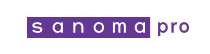